Изобретения человека, заимствованные им у природы
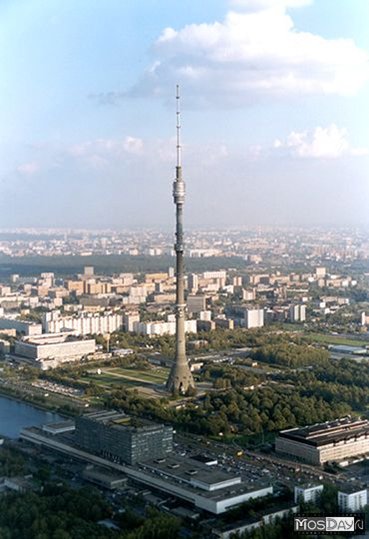 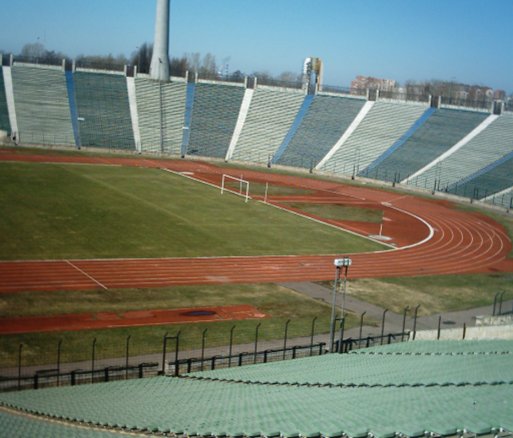 Современный человек создал мощнейшие самолеты,напоминающие огромных птиц
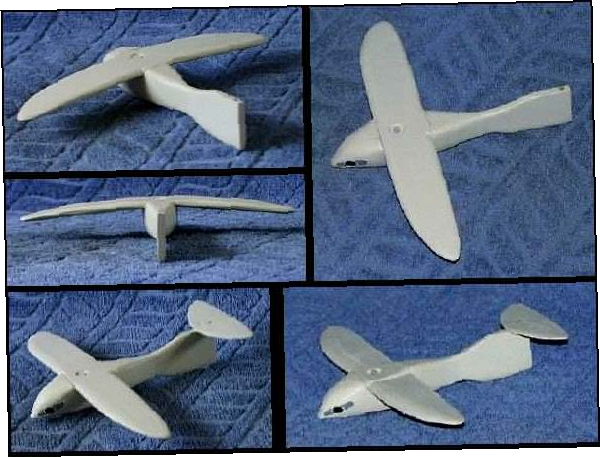 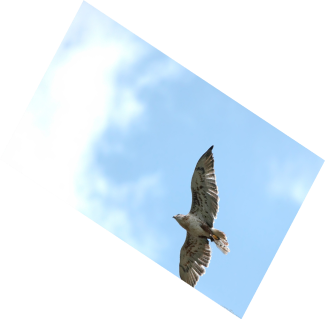 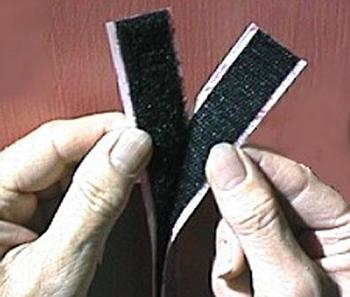 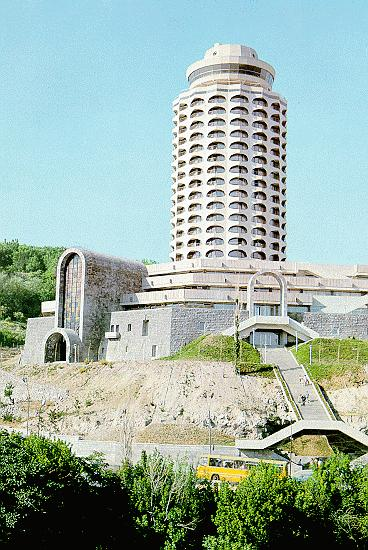 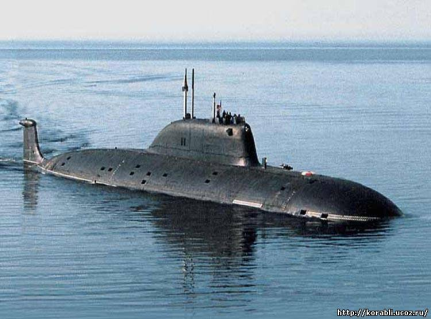 Влияние человека на окружающую среду
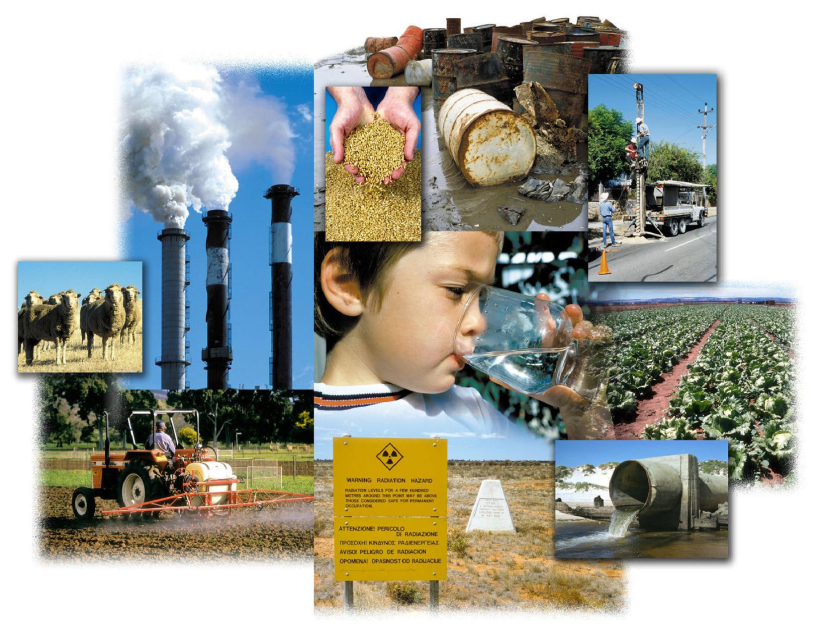 Природа - наш дом